Stepping up to Challenges and Opportunities – Navigating Flood Risk
Jane Toothill (JBA), Malcolm Haylock (Fathom), Petr Puncochar (Impact Forecasting), Paul Della-Marta (PartnerRe, moderator)
June 19, 2025
1
What is state-of-the-art in flood modeling today?
Oasis Insight Conference - Zurich 2025 in collaboration with Swiss Re:
2
June 19, 2025
How do you model uncertainty in flood models?
3
Oasis Insight Conference - Zurich 2025 in collaboration with Swiss Re; Source: Aon Impact Forecasting courtesy of Petr Puncochar
June 19, 2025
How do you model uncertainty in flood models?
4
Oasis Insight Conference - Zurich 2025 in collaboration with Swiss Re; Source: FATHOM courtesy of Malcolm Haylock
June 19, 2025
Machine learning: an opportunity for further advances?
5
Oasis Insight Conference - Zurich 2025 in collaboration with Swiss Re; Source: Aon Impact Forecasting courtesy of Petr Puncochar
June 19, 2025
How to meet the challenge of a changing climate?
6
Oasis Insight Conference - Zurich 2025 in collaboration with Swiss Re: Source: JBA courtesy of Jane Toothill
June 19, 2025
How can users be helped with model evaluation?
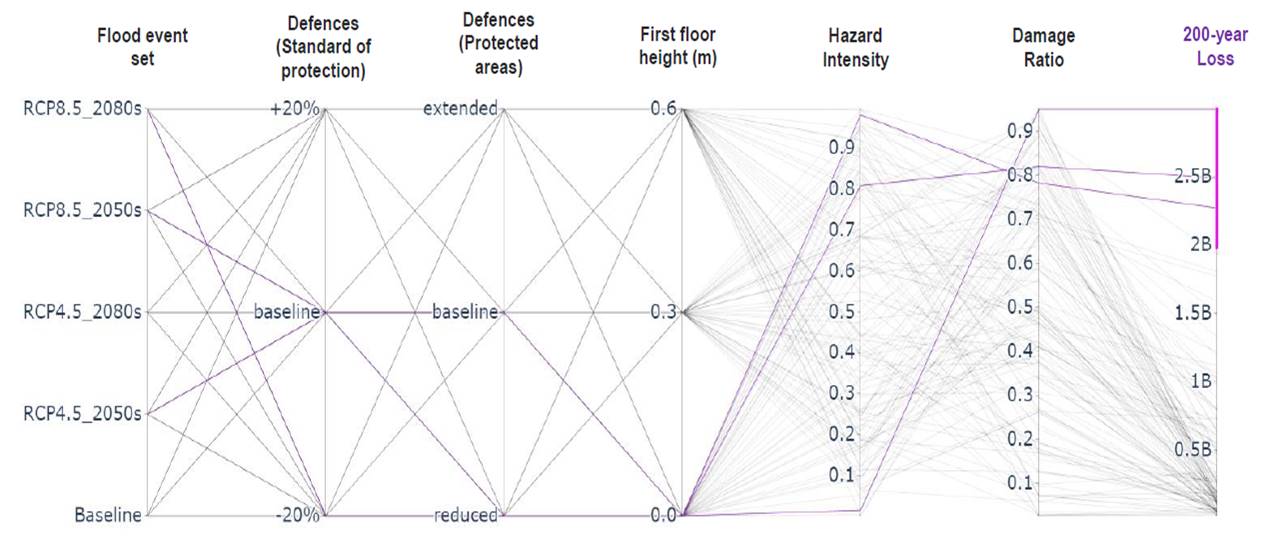 7
Oasis Insight Conference - Zurich 2025 in collaboration with Swiss Re: Source: JBA courtesy of Jane Toothill
June 19, 2025